Dalle frazioni ai numeri razionali
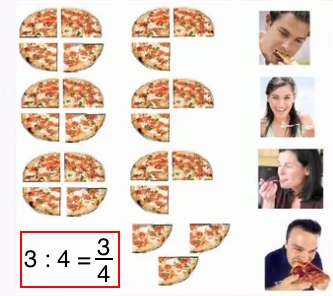 Daniela Valenti, 2021
1
Dai numeri naturali ai numeri interi
I  numeri naturali sono i primi numeri che hai incontrato, quando hai cominciato a contare con le dita. 
Ma  vuoi eseguire tutte le sottrazioni.
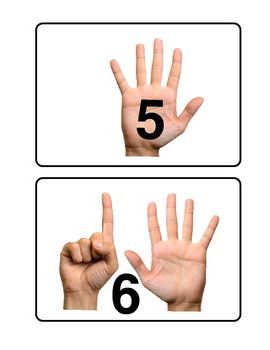 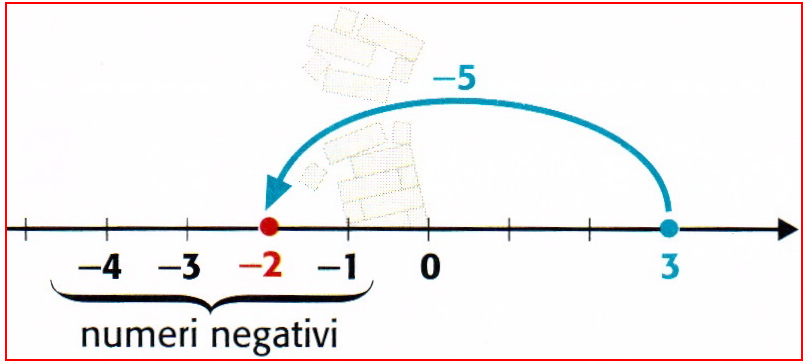 E allora hai bisogno dei numeri interi.
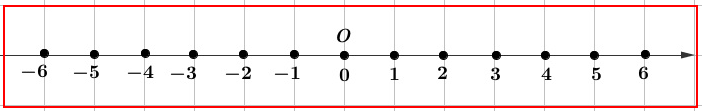 Daniela Valenti, 2021
2
E ora perché le frazioni?
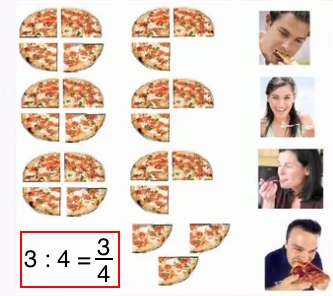 Divido 3 pizze fra 4 persone; con una frazione scrivo il risultato esatto della divisione 3 : 4.
3
Daniela Valenti, 2021
Frazione
Con una frazione scrivo il risultato esatto di una divisione
Numeratore 3
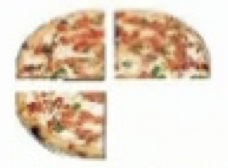 Denominatore 4
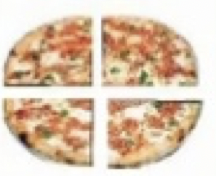 4
Daniela Valenti, 2021
Rappresentare frazioni sulla retta
Un punto rappresenta una classe di frazioni equivalenti
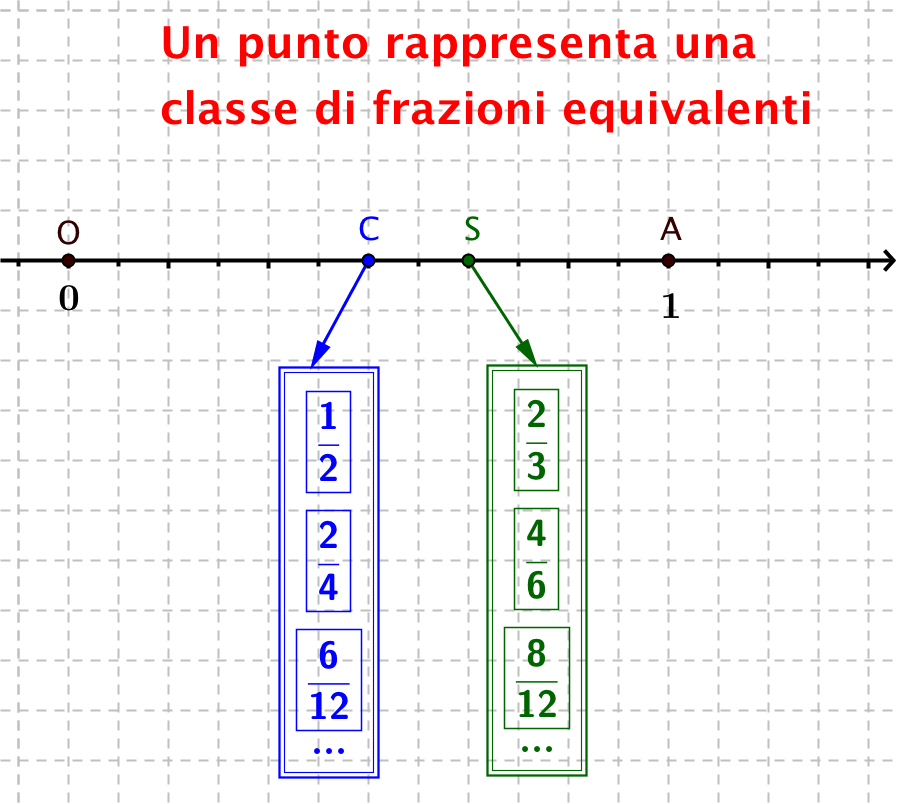 5
Daniela Valenti, 2021
Che cos’è un numero?
Penso ai numeri naturali sulla retta
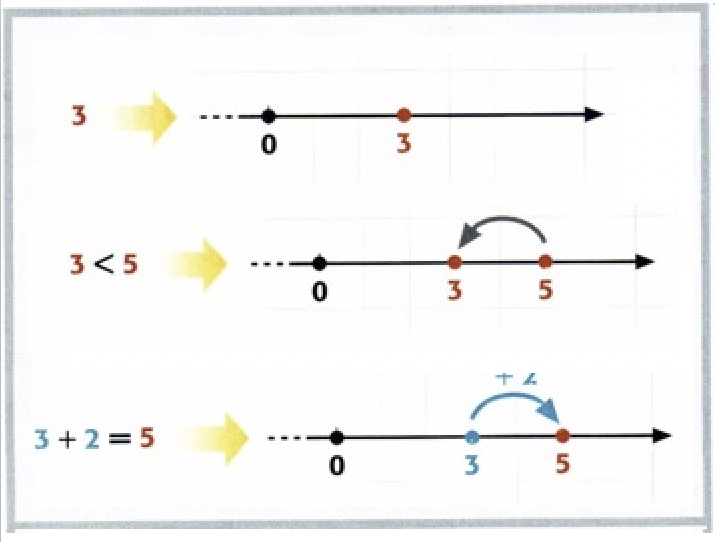 Un punto rappresenta un numero naturale
Confronto un numero naturale con un altro
Addiziono un numero naturale con un altro
6
Daniela Valenti, 2020
Che cos’è un numero?
Penso alle frazioni sulla retta
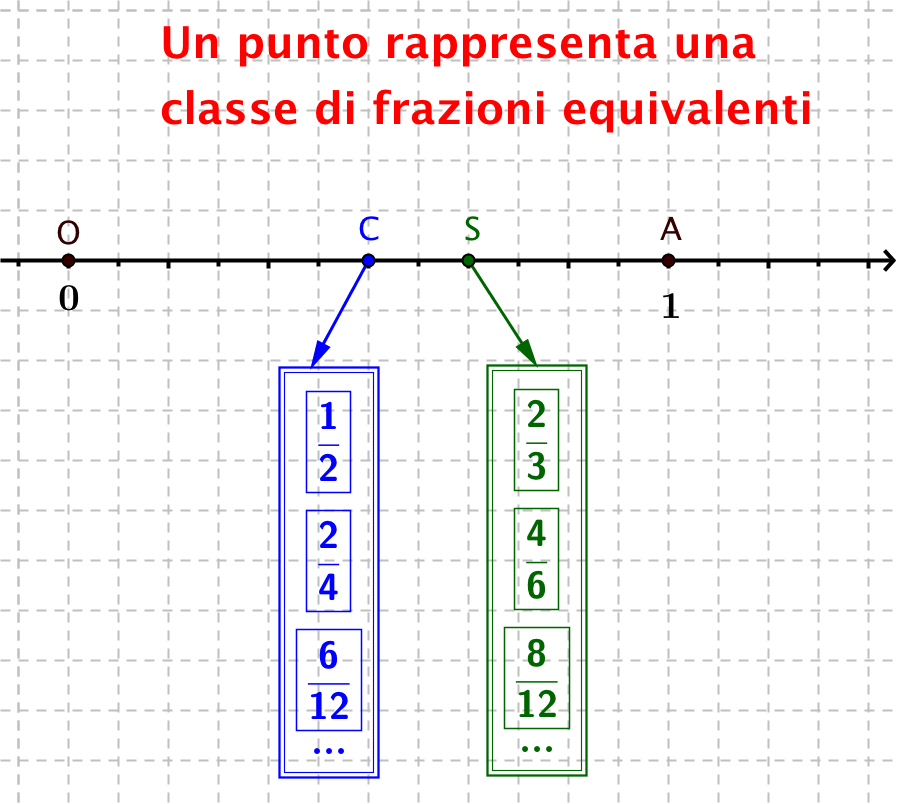 Un punto rappresenta una classe di frazioni equivalenti
Un numero è una classe di frazioni equivalenti.
7
Daniela Valenti, 2021
Che cos’è un numero razionale?
Un numero razionale è una classe di frazioni equivalenti
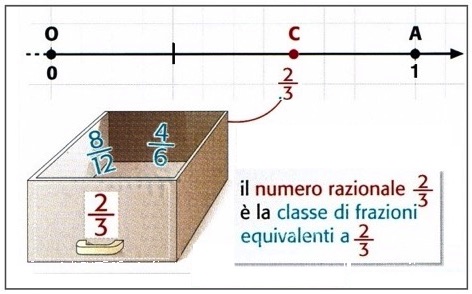 8
Daniela Valenti, 2021
L’insieme Q dei ‘numeri razionali’
Razionale proviene dal latino ‘ratio’: si legge ‘razio’ e ha molti significati fra i quali ‘quoziente’.
In matematica, trovi l’insieme di tutti i numeri che si ottengono come quoziente di due interi: è l’insieme dei numeri razionali e si indica con la lettera Q, iniziale di quoziente.
9
Daniela Valenti, 2021
L’insieme Q è ordinato
La rappresentazione sulla retta suggerisce:
 l’insieme dei numeri razionali è ordinato
Scegli due numeri razionali; puoi sempre dire quale viene prima e quale dopo.
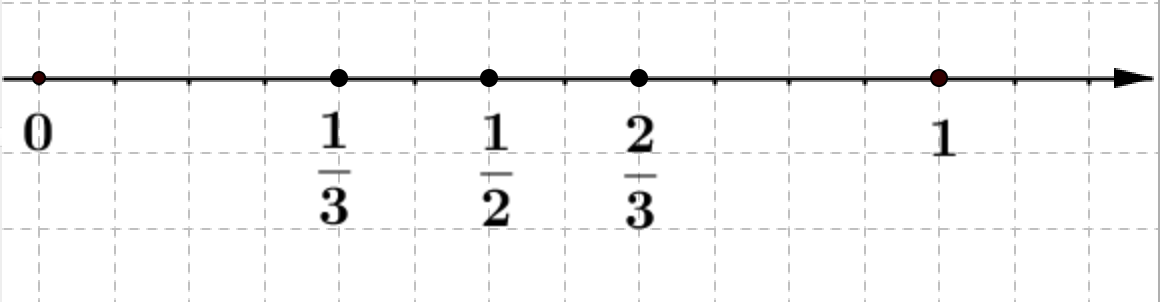 10
Daniela Valenti, 2021
Confrontare due numeri razionali senza rappresentarli sulla retta
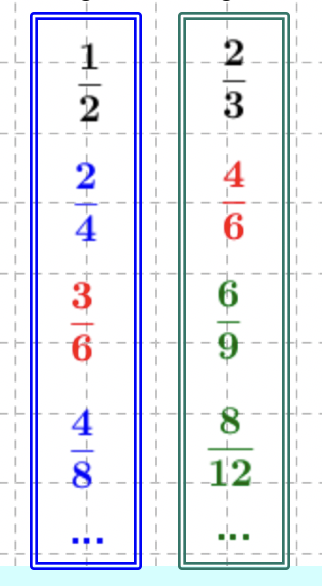 Daniela Valenti, 2021
11
Addizionare due numeri razionali
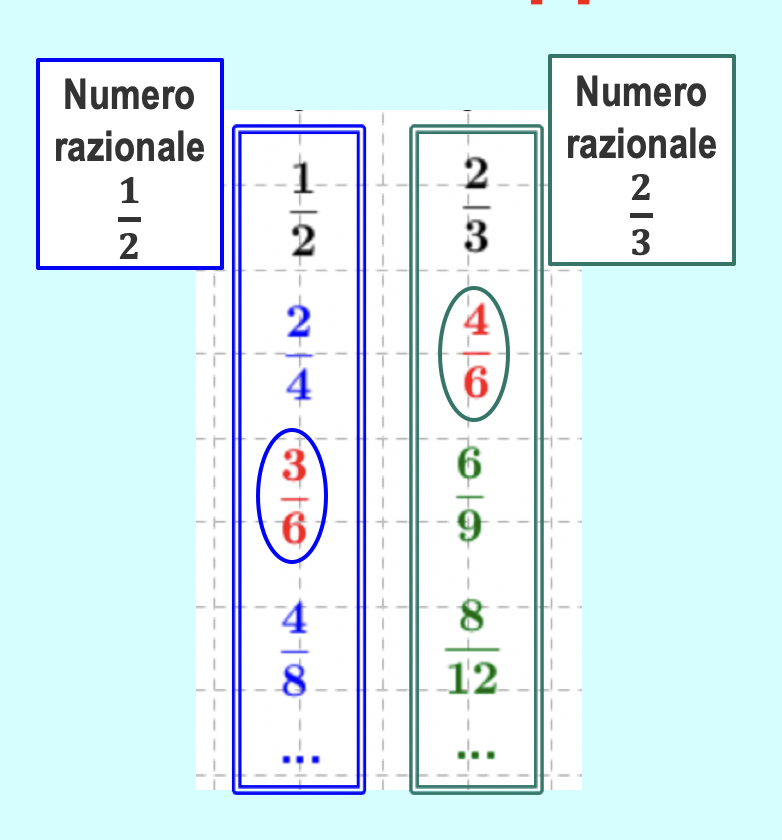 Daniela Valenti, 2021
12
Moltiplicare due numeri razionali
‘Vedere’ il prodotto di due numeri razionali
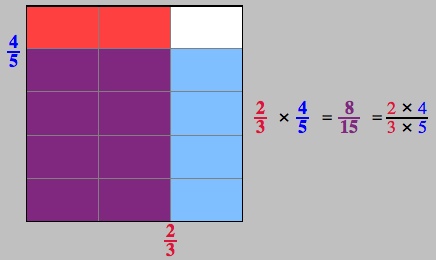 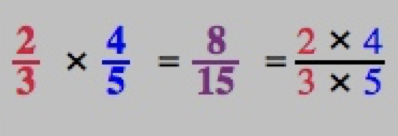 Daniela Valenti, 2021
13
L’inverso di un numero razionale
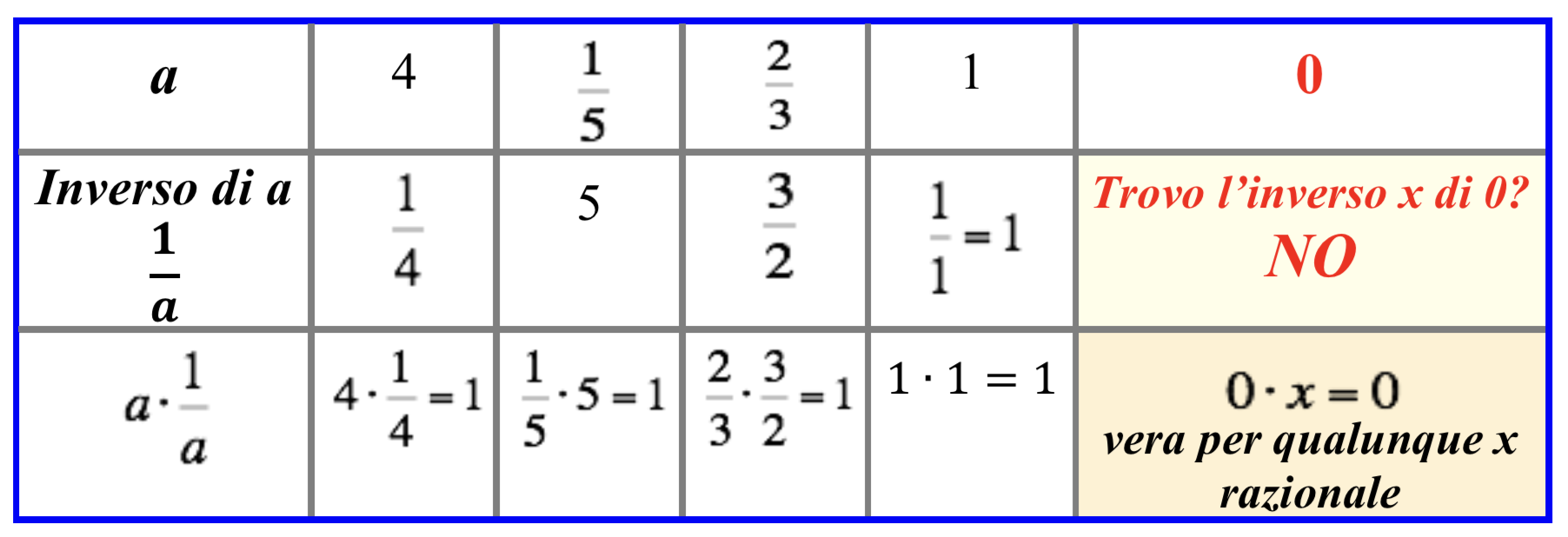 Attenzione al significato dei simboli
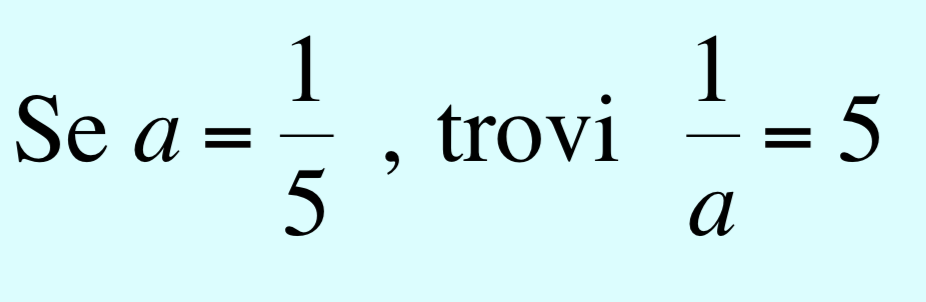 Daniela Valenti, 2021
14
Nell’insieme Q ‘scompare’ la divisione
Quando lavoriamo con i numeri razionali, la divisione diventa moltiplicazione per l’inverso.
 Esempio
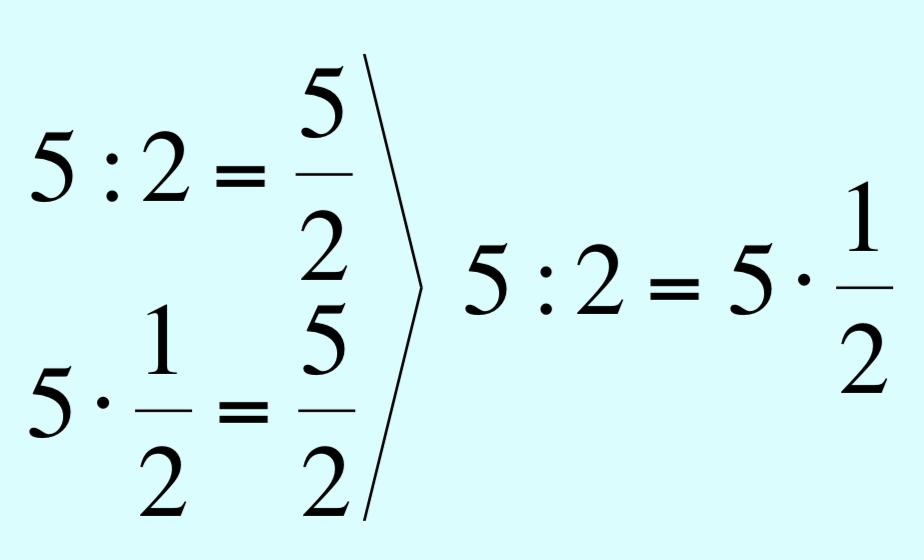 Daniela Valenti, 2021
15
Anche nell’insieme Q non posso dividere per 0
Per dividere per 0, scrivo, ad esempio
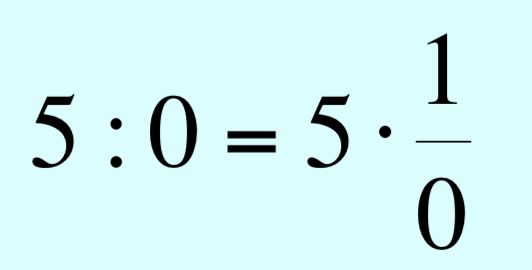 Ma l’inverso di 0 non esiste, perciò  non posso dividere per 0.
Daniela Valenti, 2021
16
Numeri razionali opposti
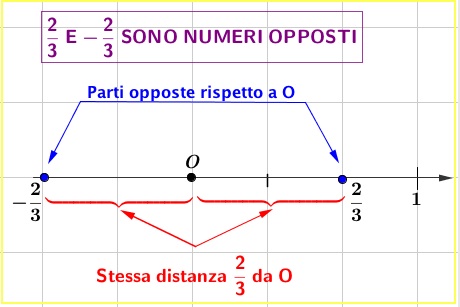 17
Daniela Valenti, 2021
Numeri razionali opposti
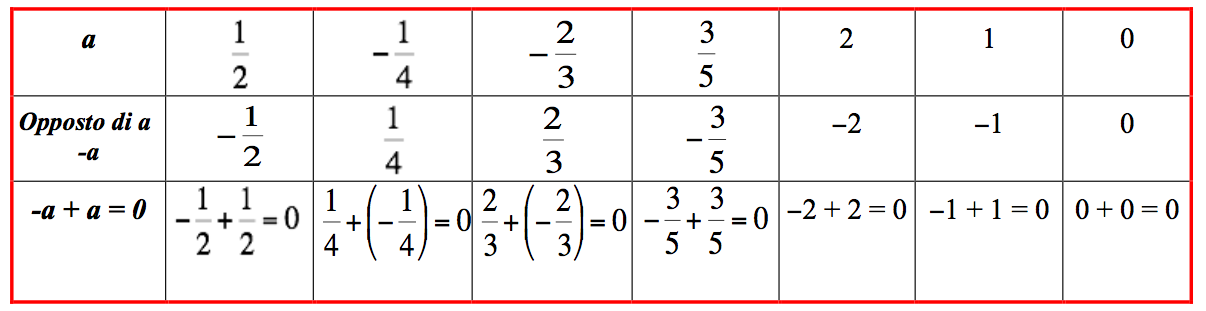 Attenzione al significato dei simboli: se a è negativo, −a è positivo.
18
Daniela Valenti, 2021
Nell’insieme Q ‘scompare’ la sottrazione
Nell’insieme Q di razionali la sottrazione diventa addizione con l’opposto. 
Esempio
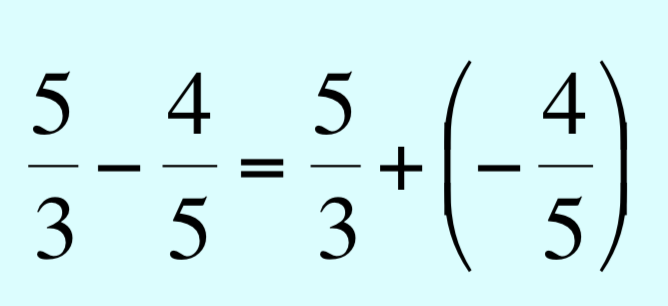 Daniela Valenti, 2021
19
Proprietà di addizione e moltiplicazionenell’insieme Q dei razionali
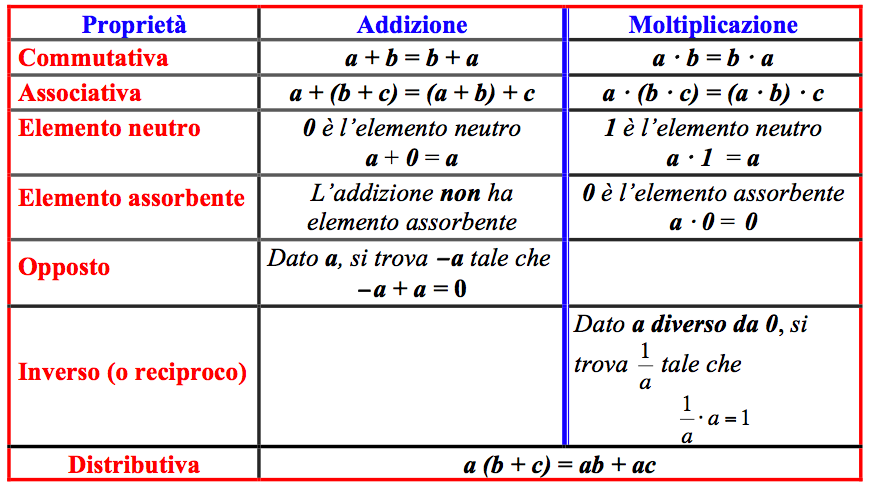 20
Daniela Valenti, 2021
I numeri interi sono particolari numeri razionali
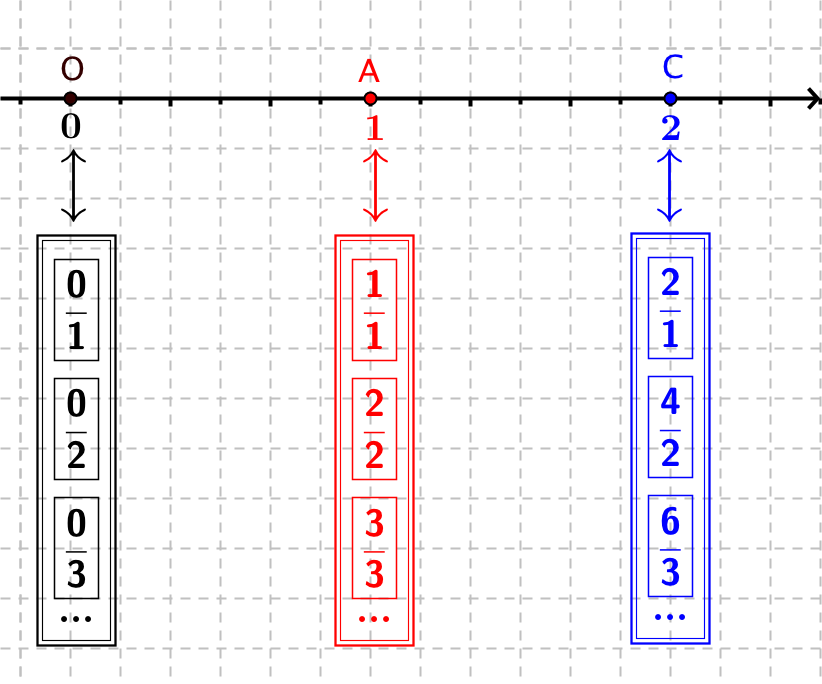 21
Daniela Valenti, 2020
Gli insiemi N, Z e Q
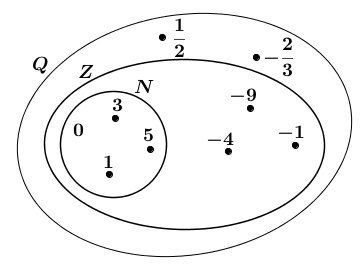 La figura mostra che:
N è contenuto in Z, cioè i numeri naturali sono particolari numeri interi;
Z è contenuto in Q, cioè i numeri interi sono particolari numeri razionali.
22
Daniela Valenti, 2020